A modular positive feedback-based gene amplifier
Goutam J Nistala, Kang Wu, Christopher V Rao, Kaustbh D. Bhalerao


Presented by 
Raven Reddy and Colin Reisterer
March 9, 2011
[Speaker Notes: Impedence mismatch—amplifier vs. mutation deisgn

Remind people of quorum sensing (what is it??)

Protein concentrations were different

How useful is this without a deeper understanding? Is this engineering approach useful?

Strength of PompC affects sensitivity of the system. 2 components make it more robust

Different amounts of transcription based on where the gene is in the operon

Discuss relative fluorescence]
Positive Feedback
Gene product enhances its own production
Amplification
Bistability
Hysteresis
Oscillation
Constitutively Active LuxR
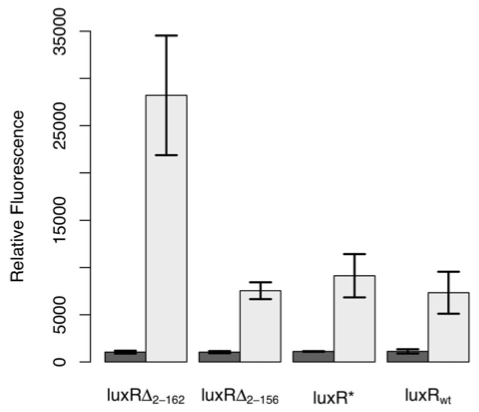 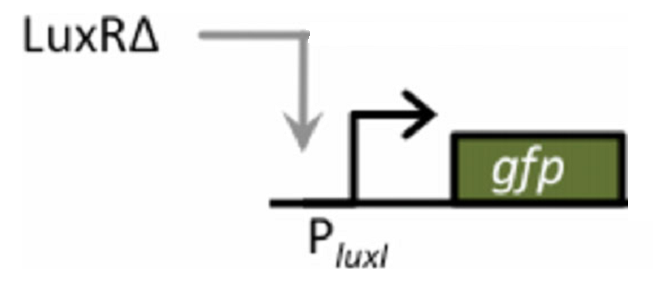 Positive Feedback Amplifier
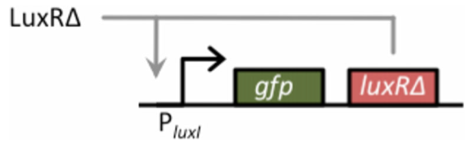 Input: LuxRΔ
Output: LuxRΔ, GFP
One Component System
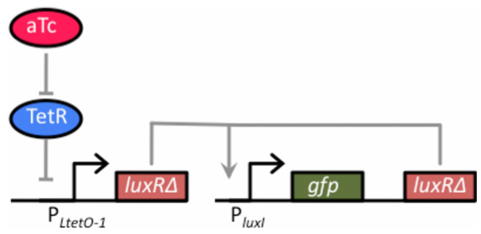 Input: aTc
Output: LuxRΔ, GFP
One Component System
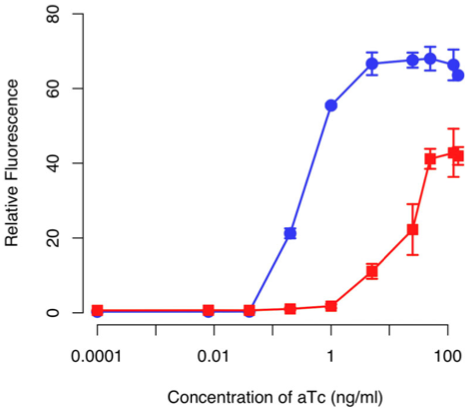 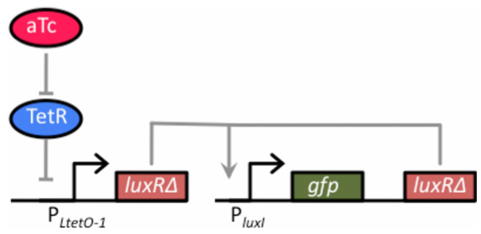 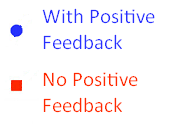 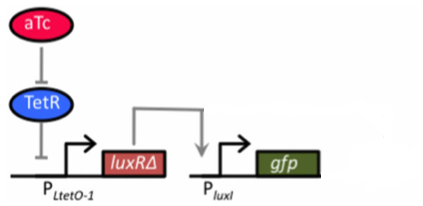 One Component System
Time Dependent Dosing Conditions
With Postive Feedback
Without Postive Feedback
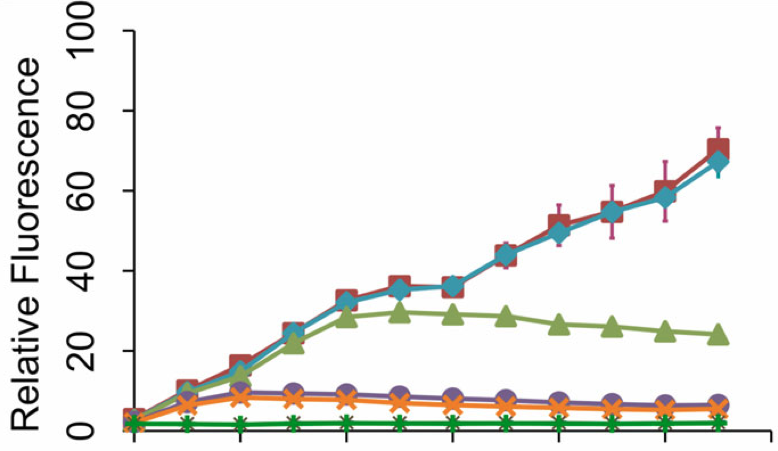 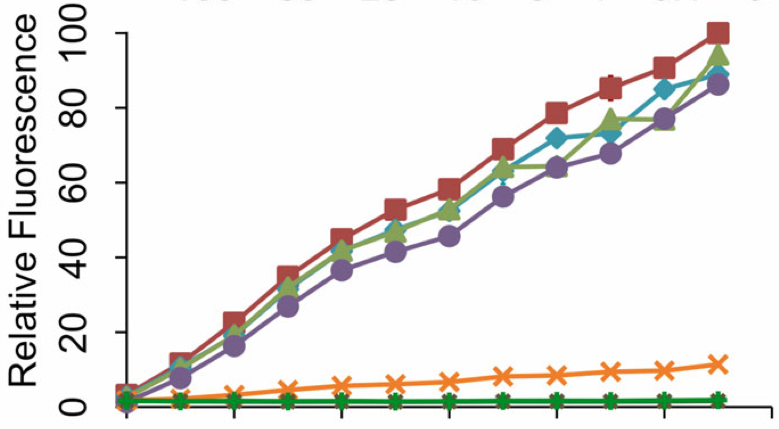 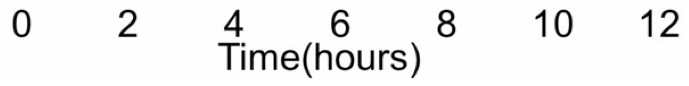 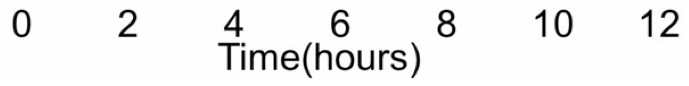 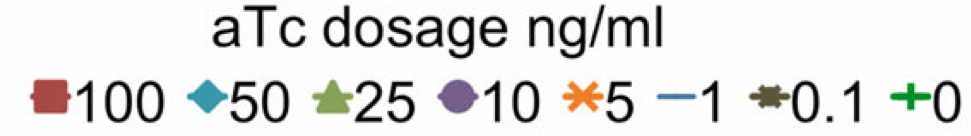 One Component System
Tried to create “memory”
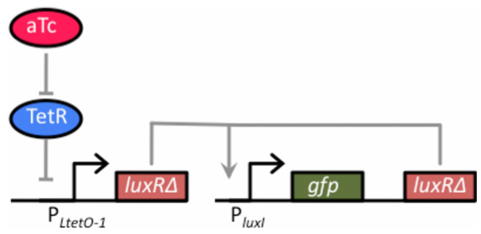 Two Component System
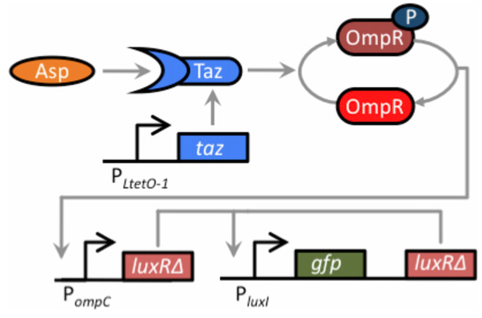 Input: Aspartate
Output: LuxRΔ, GFP
Two Component System
Sensor output
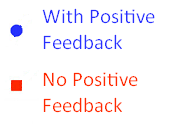 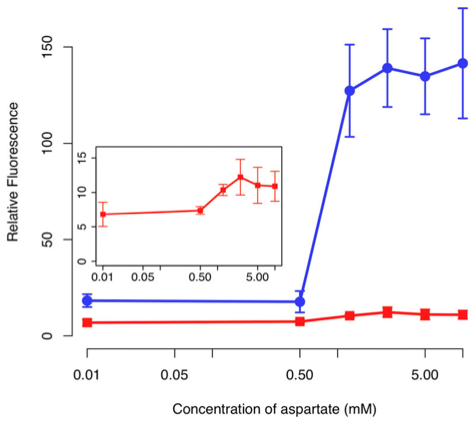 Conclusions
Proved modularity of LuxRΔ positive feedback system
Application to impedance matching?
Future goal: better predictability
Transient signal?